№ 68 Гимназия мектебинин физика мугалими Садыкова Жамила Таабалдиевна
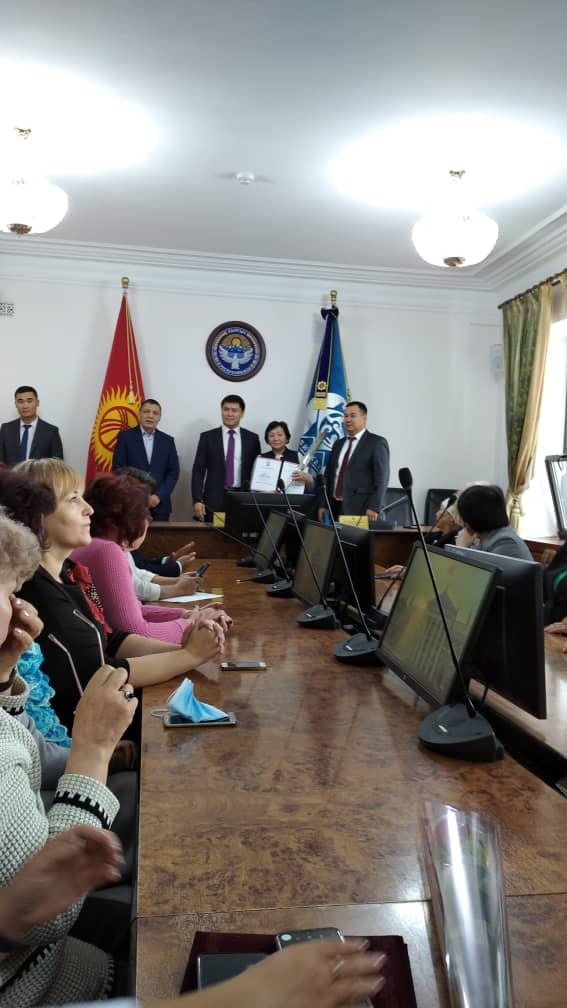 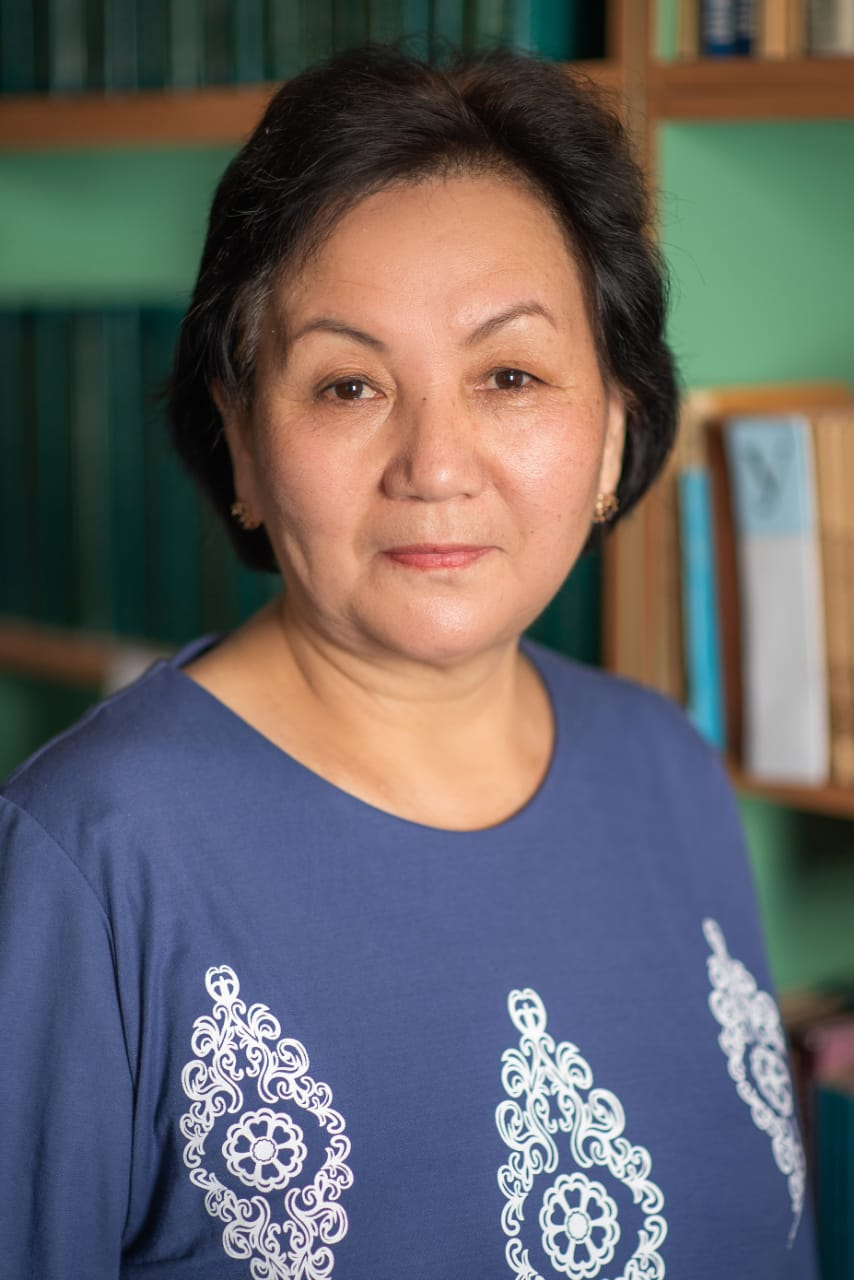 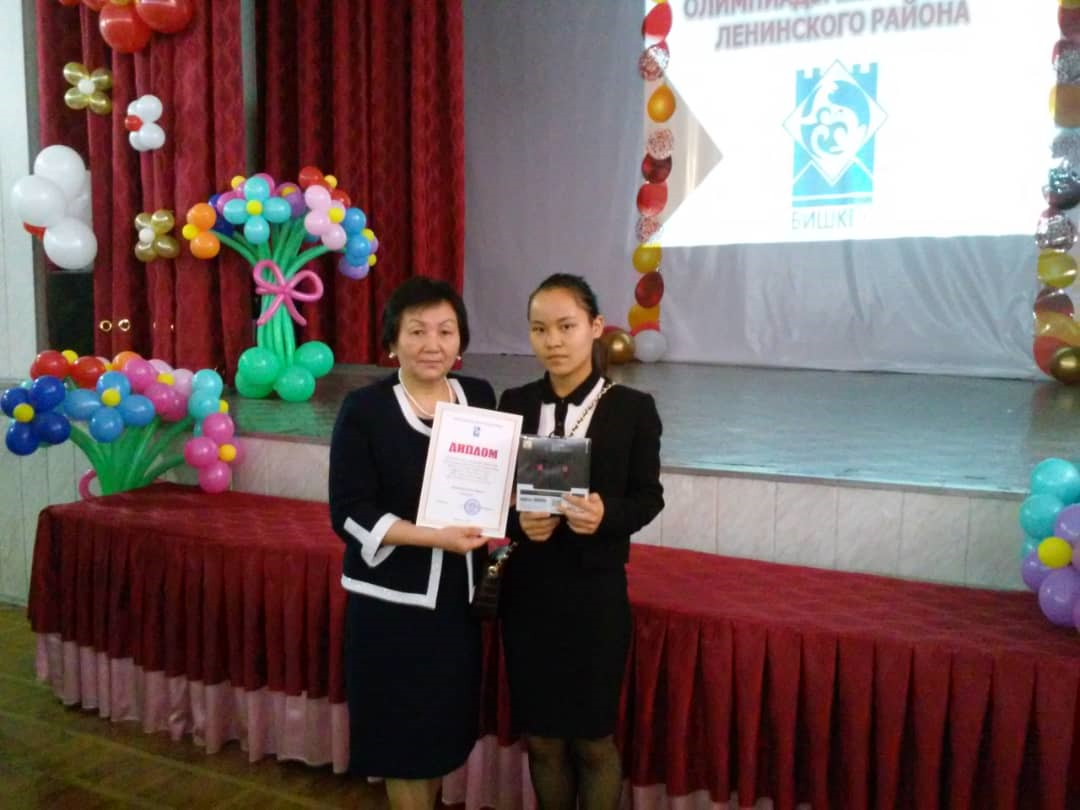 2019 - окуу жылында физика
сабагынан райондук олимпиадада 1- орун алып,
 шаардык олимпиадада Дуйшоналиева
Айым 3- орунга ээ болуп,
диплом алып, флешка менен 
сыйланган.
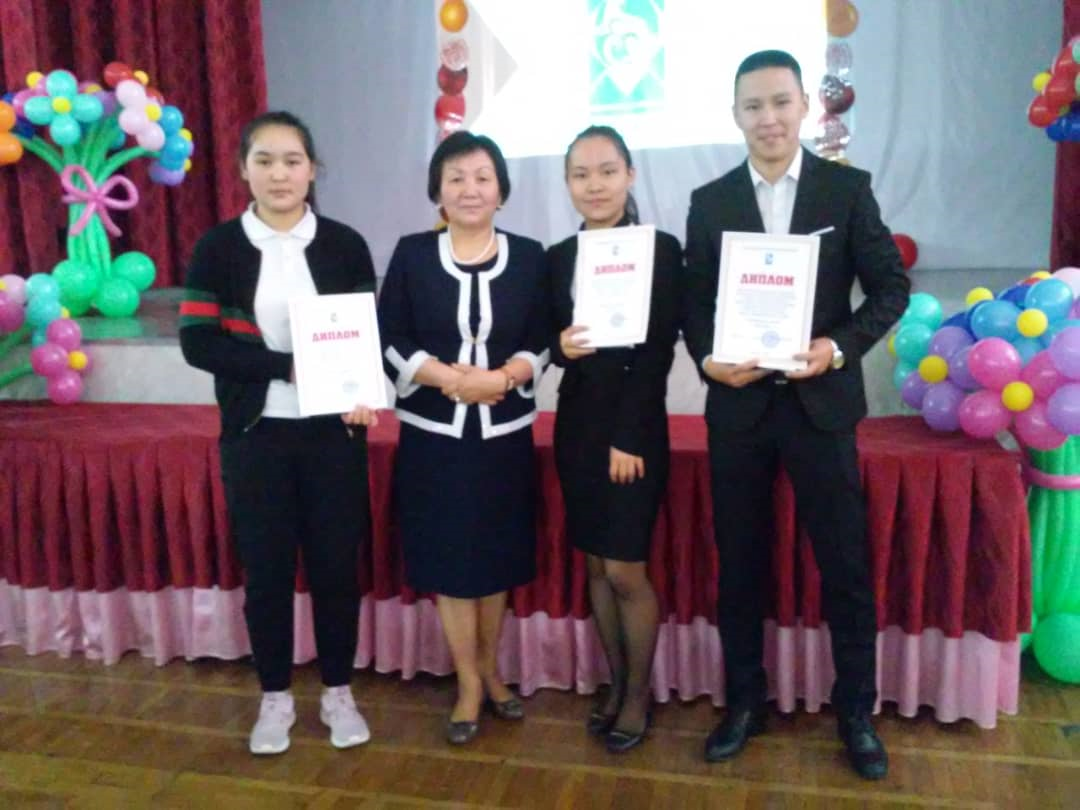 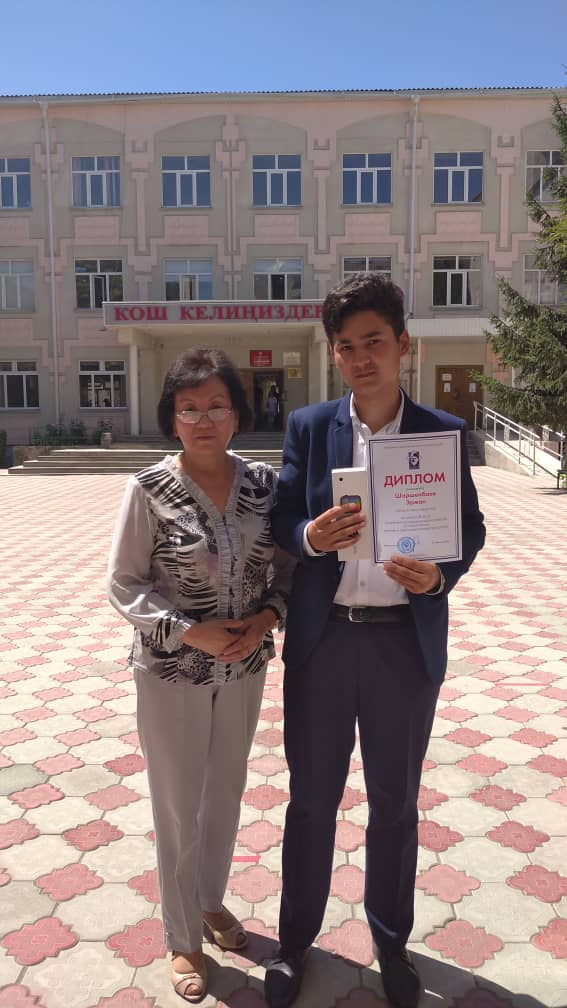 2020-2021 окуу жылында долбоордук иш 
Тема: «Магнилекто»  8б класстын окуучусу Шаршенбаев Эржан физика предметинен шаардык конкурста 2- орунду ээледи
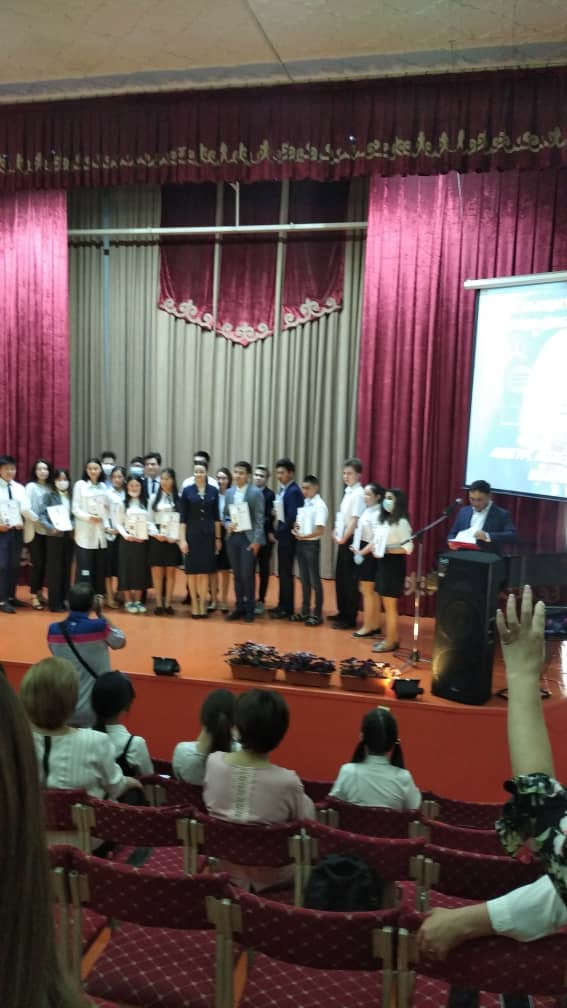 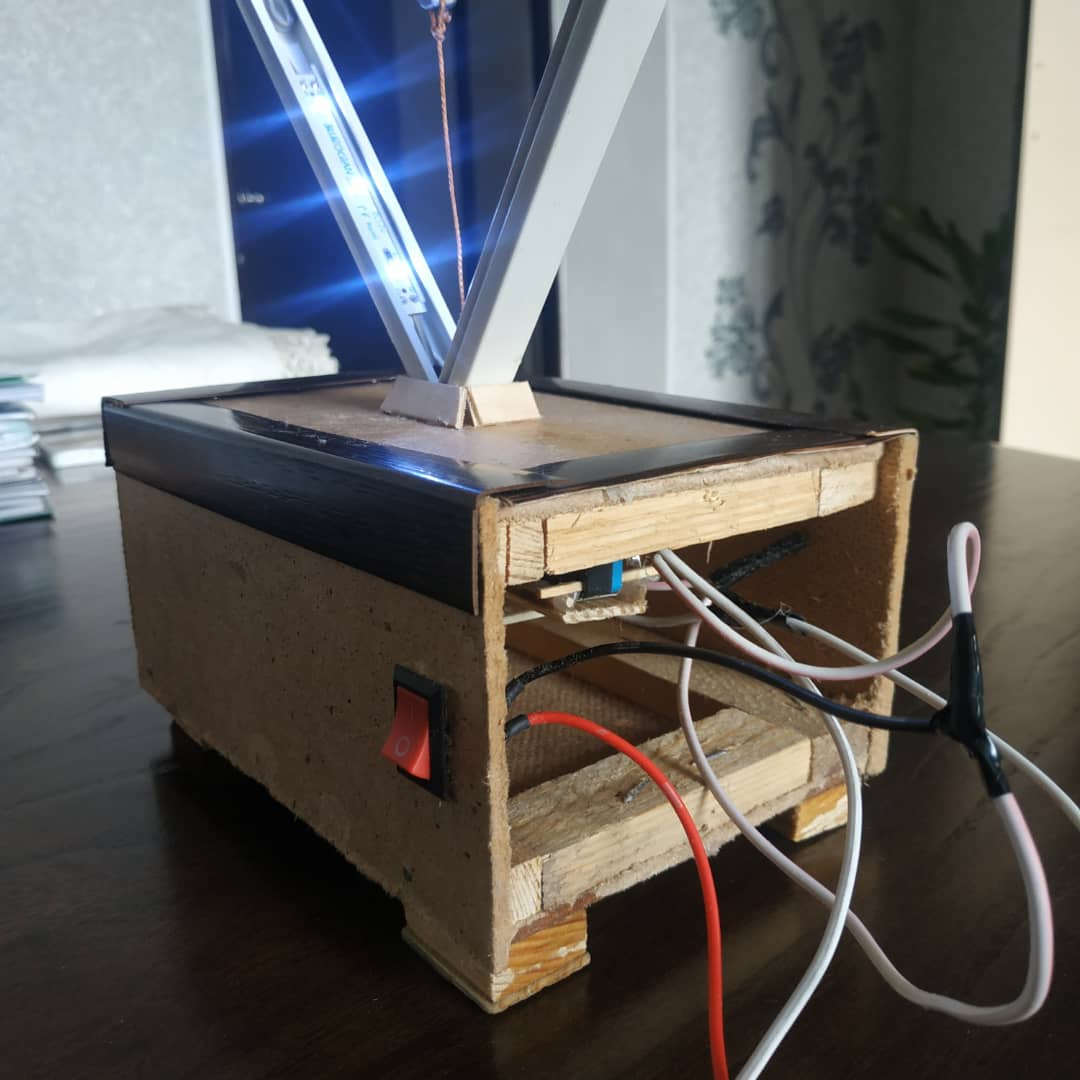 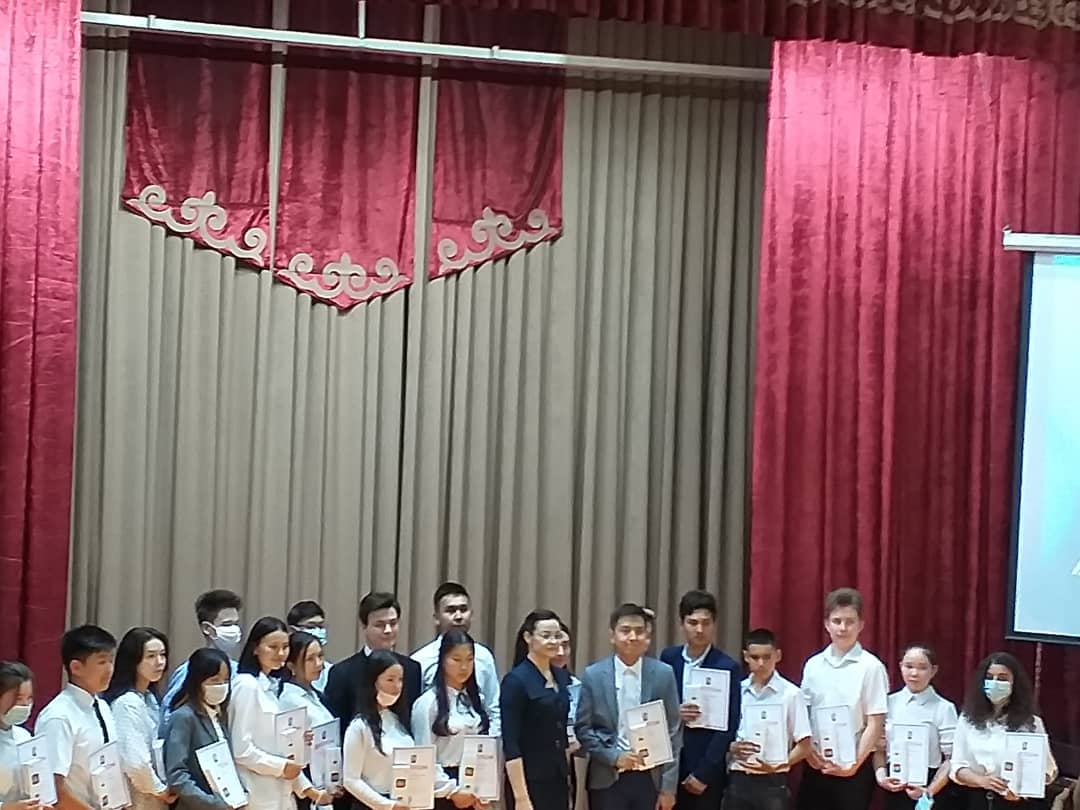 Долбоордук ишти даярдоо иш устундо
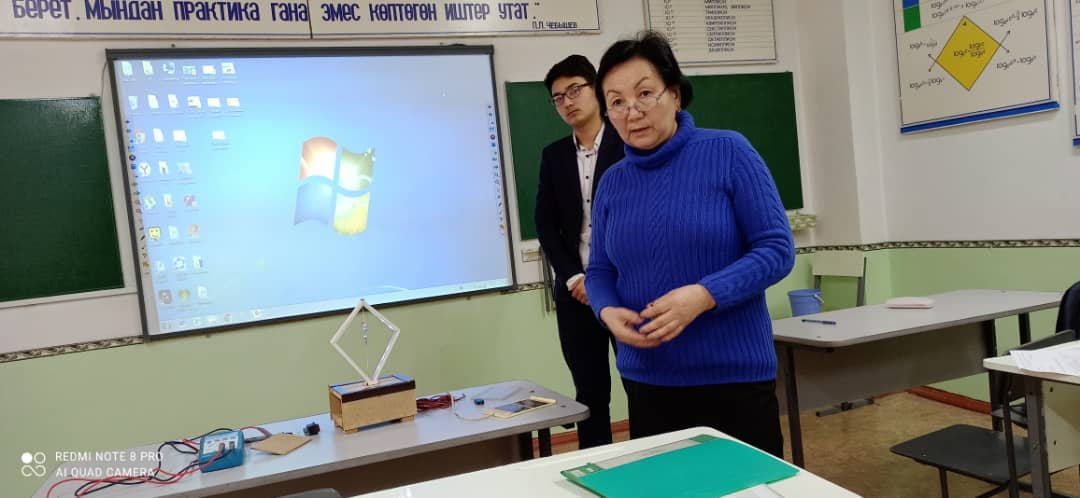 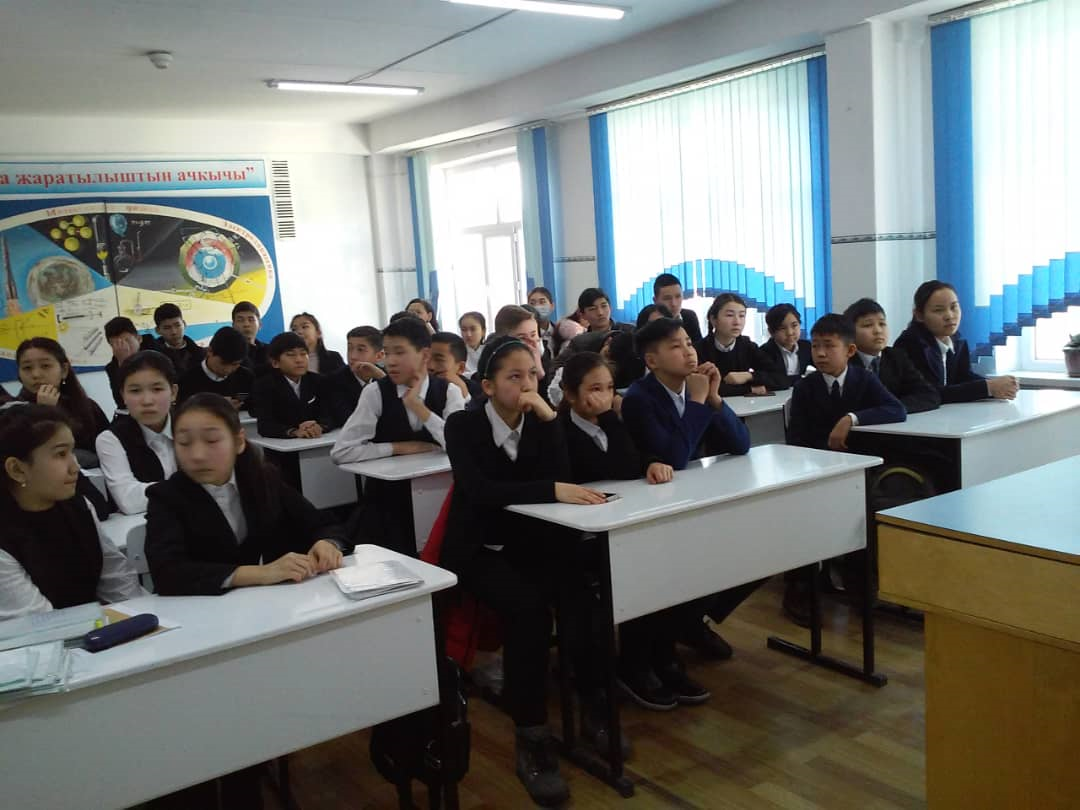 2020-окуу жылында 8 д классынын
окуучулары жолугушуу учурунда
Манас Турк университетинин окутуучусу
«Терроризм жонундо маалымат» берип
 жолугушуу учуру
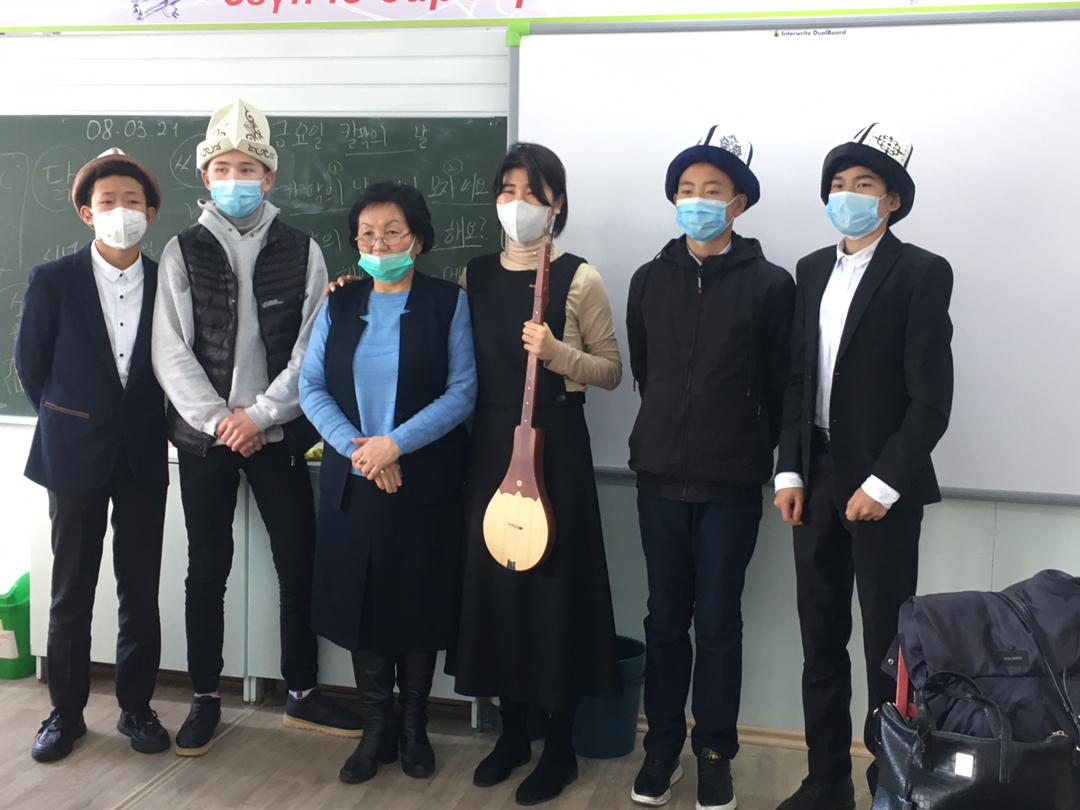 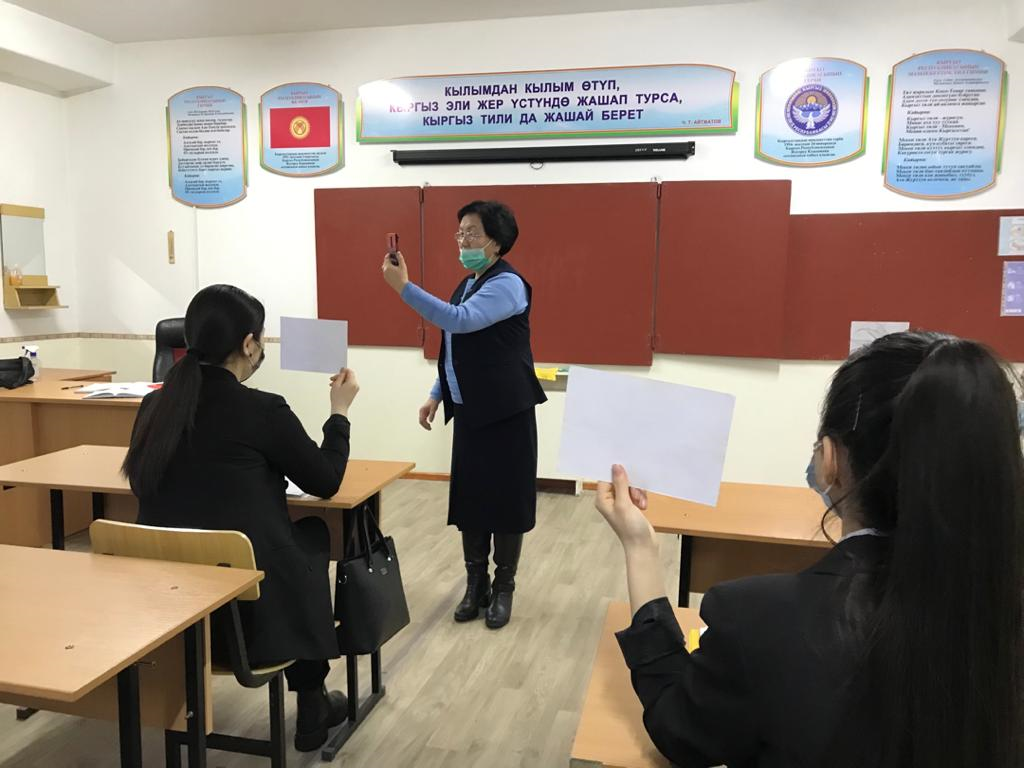 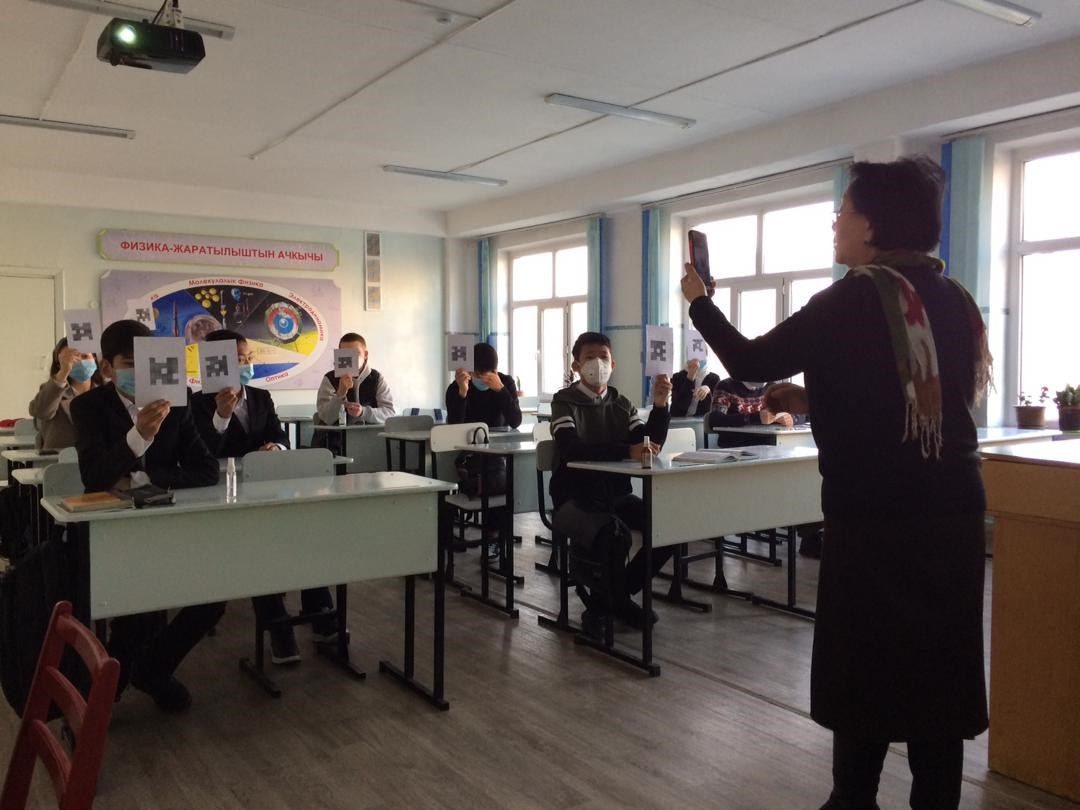 Инновациялык технологияны «Пликерс» колдонуу менен окуучулардын билимин текшеруу учуру
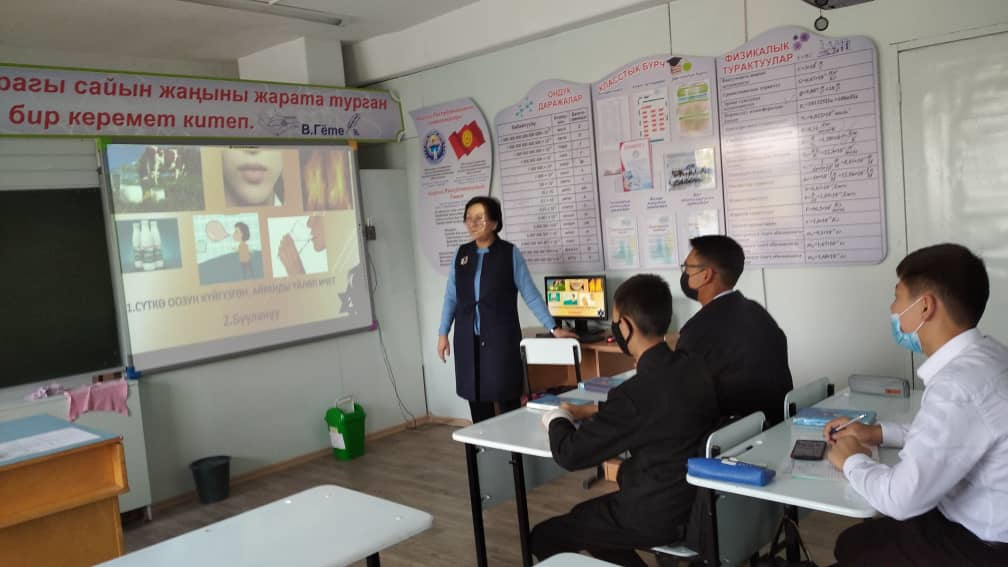 2021-2022 окуу жылы ноябрь айында 9- класстардын окуучуларынын арсында «Акыл таймаш» отулуудо.
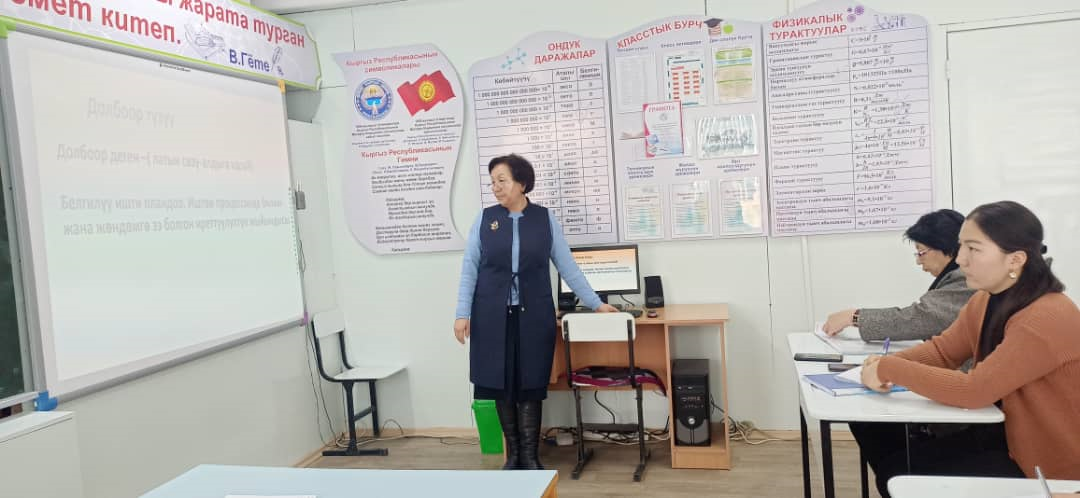 2021-2022 окуу  мектепте жаш адистерге «Долбоордук ишти даярдоо»  семинар отуу учурунда
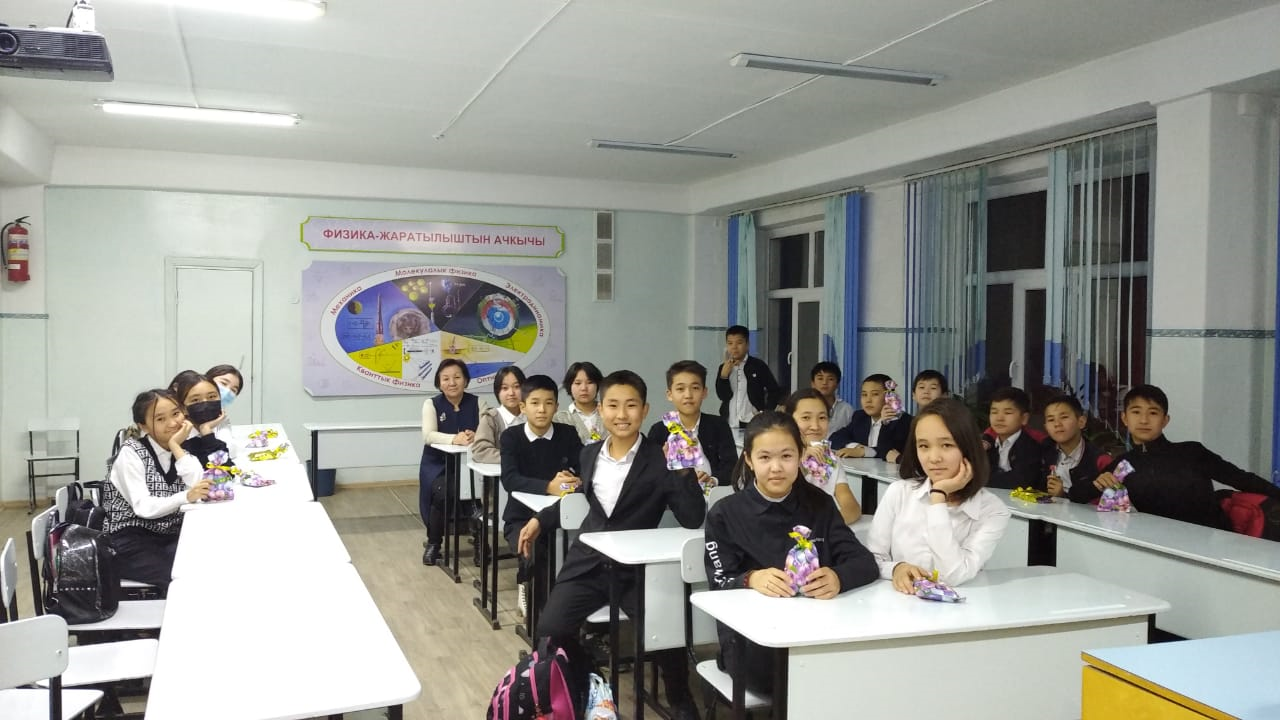 7а8 классынын окуучулары менен откорулгон класстык иш чаралар